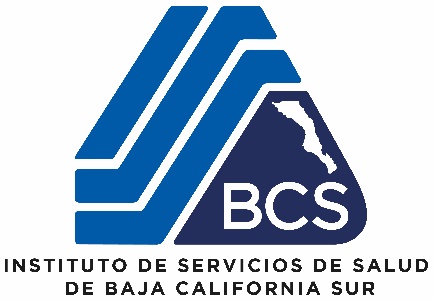 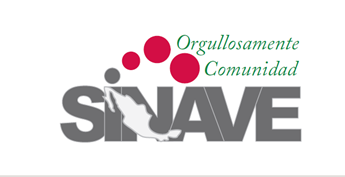 B.C.S.  PANORAMA EPIDEMIOLOGICO 2018
MORBILIDAD GENERAL, INFLUENZA DENGUE, SEMANA # 16
2018
FUENTE: PLATAFORMA SINAVE. SUIVE WNDOWS. SSA
CORTE DE INFORMACION AL  26 - 04 -2018
DEPARTAMENTO DE VIGILANCIA EPIDEMIOLOGICA
RESPONSABLE: DR. MAURICIO BERNAL HERNANDEZ
APOYO TECNICO: ING. ERNESTO NAVARRO HIGUERA
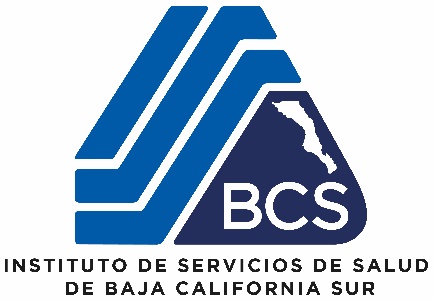 BOLETIN EPIDEMIOLOGICO SEMANAL SEMANA 16 2018
MORBILIDAD GENERAL
BOLETIN EPIDEMIOLOGICO SEMANAL SEMANA 16 2018
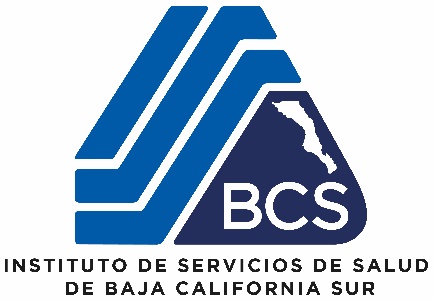 INFLUENZA 2018
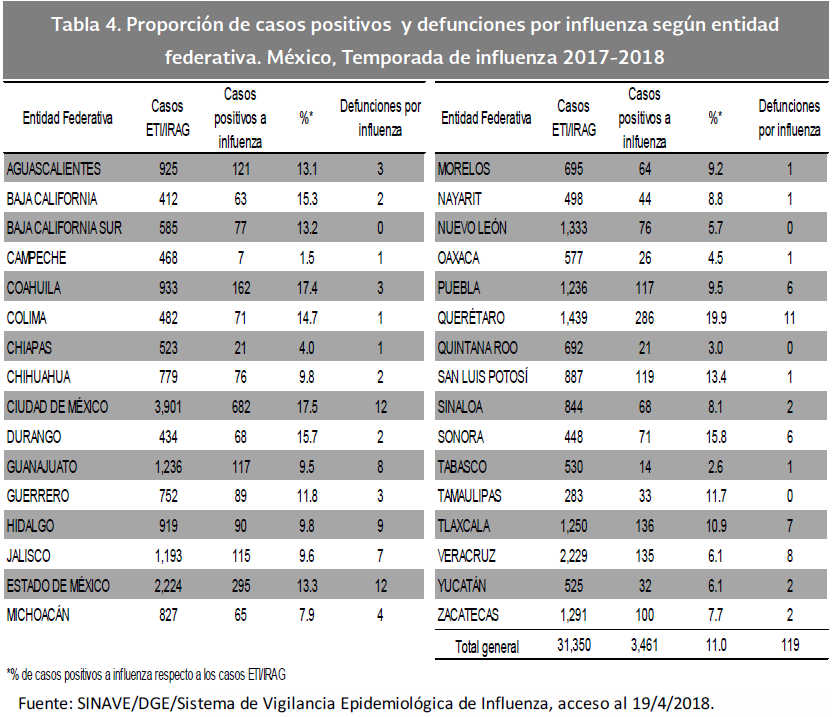